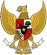 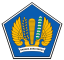 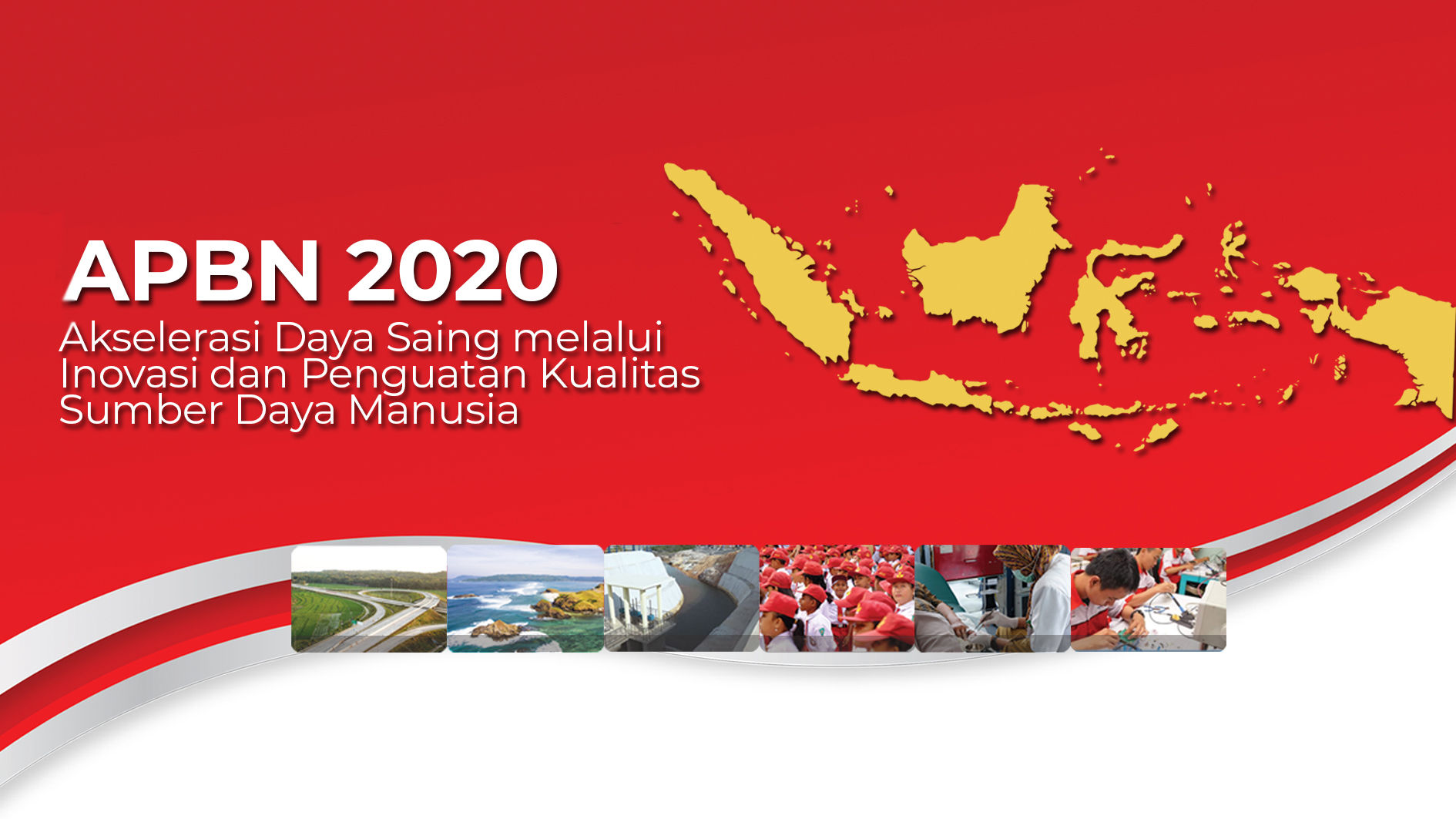 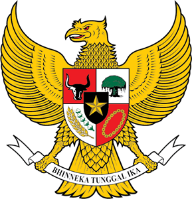 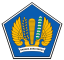 KEMENTERIAN KEUANGAN
Pembangunan SDM dan Transformasi Sistem Pendanaan Pendidikan Tinggi
Rapat Koordinasi Universitas Sriwijaya
3 Februari 2020
1
Outline
01
Kebijakan Makro Ekonomi Indonesia 2020
02
Pembangunan SDM dalam APBN 2020
03
Kebijakan Anggaran Pendidikan Tahun 2020
04
Pendanaan Perguruan Tinggi Kedepan
Kebijakan Makro Ekonomi Indonesia 2020
3
PEREKONOMIAN GLOBAL DIPERKIRAKAN MEMBAIK DI TAHUN 2020, 
setelah mengalami perlambatan cukup signifikan di 2019 yang merupakan level pertumbuhan terendah sejak global financial crisis 2008. Namun, berbagai risiko tetap harus diwaspadai.
Beberapa Risiko yang Dapat Mempengaruhi Outlook
Ketidakpastian perang dagang
01
Brexit
Perlambatan beberapa negara berkembang besar seperti India dan Tiongkok
02
Pemilu AS
Peningkatan utang yang memberi risiko pada stabilitas sistem keuangan
03
04
Tensi politik/geopolitik
05
06
Sumber: WEO Oktober
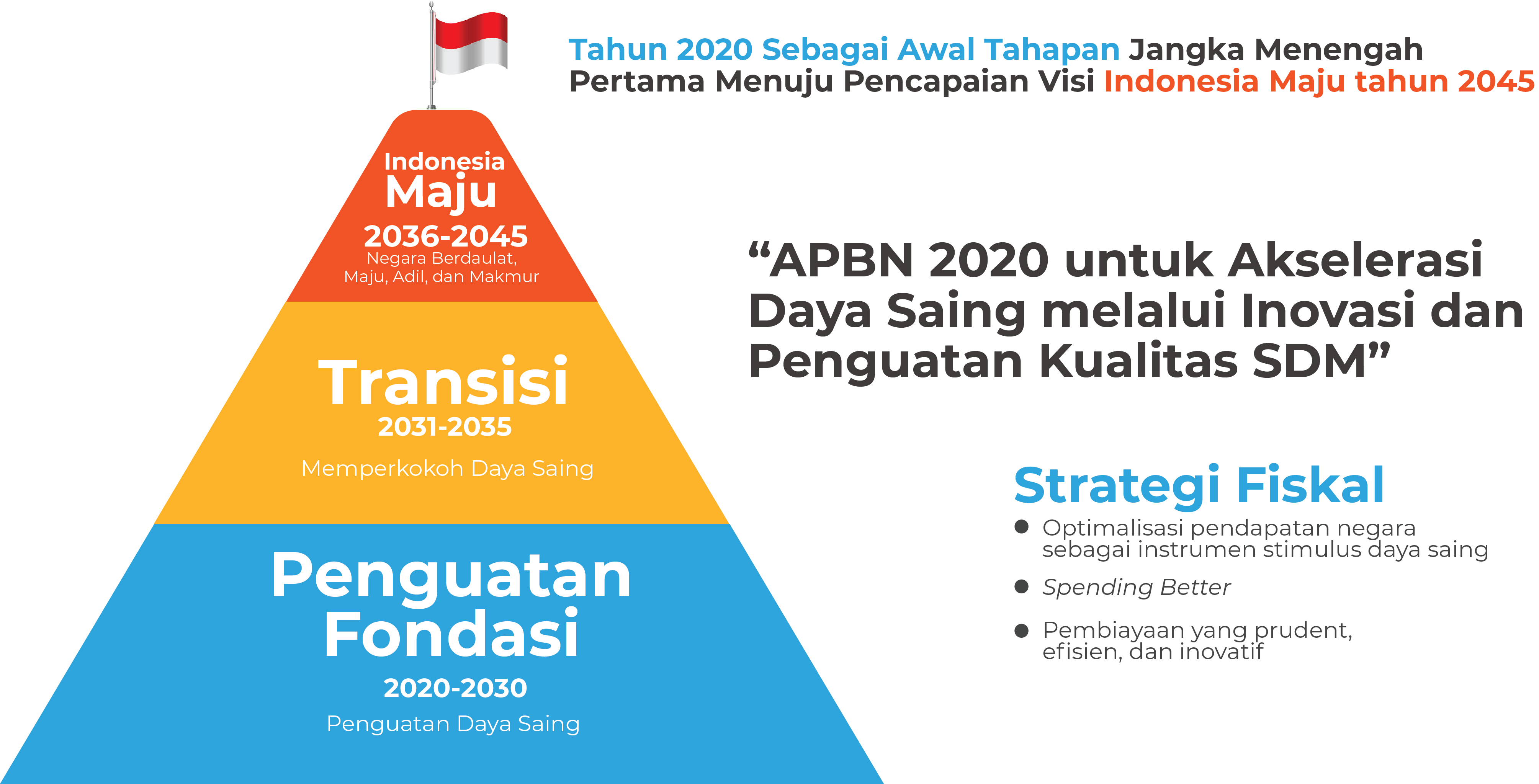 Indikator Ekonomi Makro dan Pembangunan Tahun 2020
memperhatikan perkembangan perekonomian dan prospek serta risiko ke depan
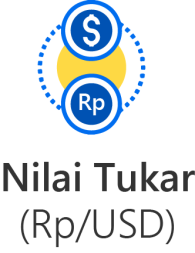 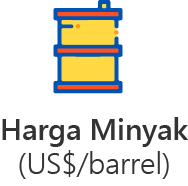 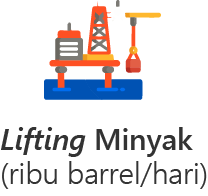 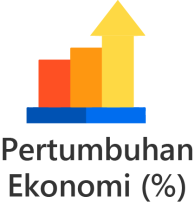 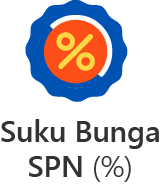 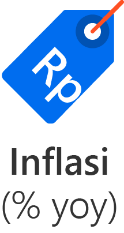 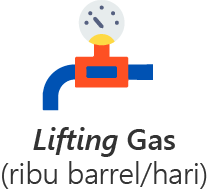 Indikator
Ekonomi Makro
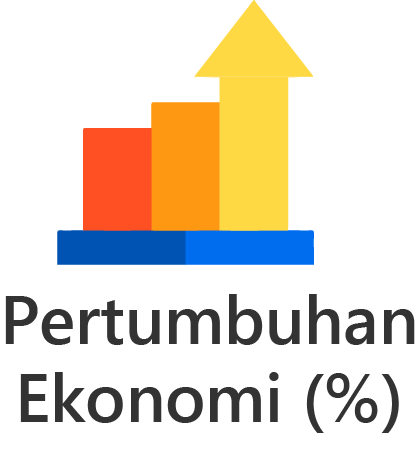 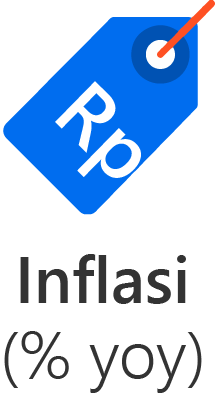 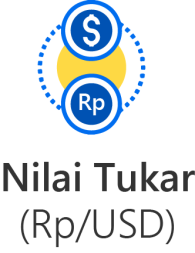 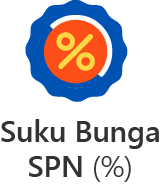 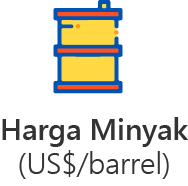 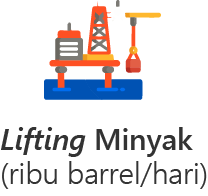 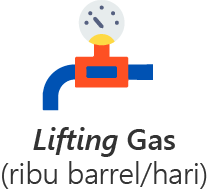 Terdapat perubahan pada harga dan lifting minyak dengan mempertimbangan harga minyak dunia dan prospek lifting minyak  ke depan
5,4
5,3
3,1
755
14.400
63
1.191
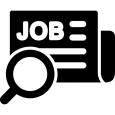 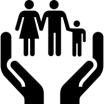 Target
Pembangunan
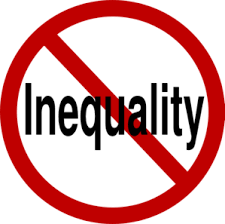 Kemiskinan (%)
Pengangguran (%)
Gini Rasio (indeks)
Indeks Pembangunan Manusia
Upaya meningkatkan kesejahteraan a.l ditunjukkan dengan kesepakatan untuk menurunkan target tingkat pengangguran di dalam APBN 2020
72,51
4,8 – 5,0
0,375 – 0,380
8,5 – 9,0
6
Postur
APBN 2020
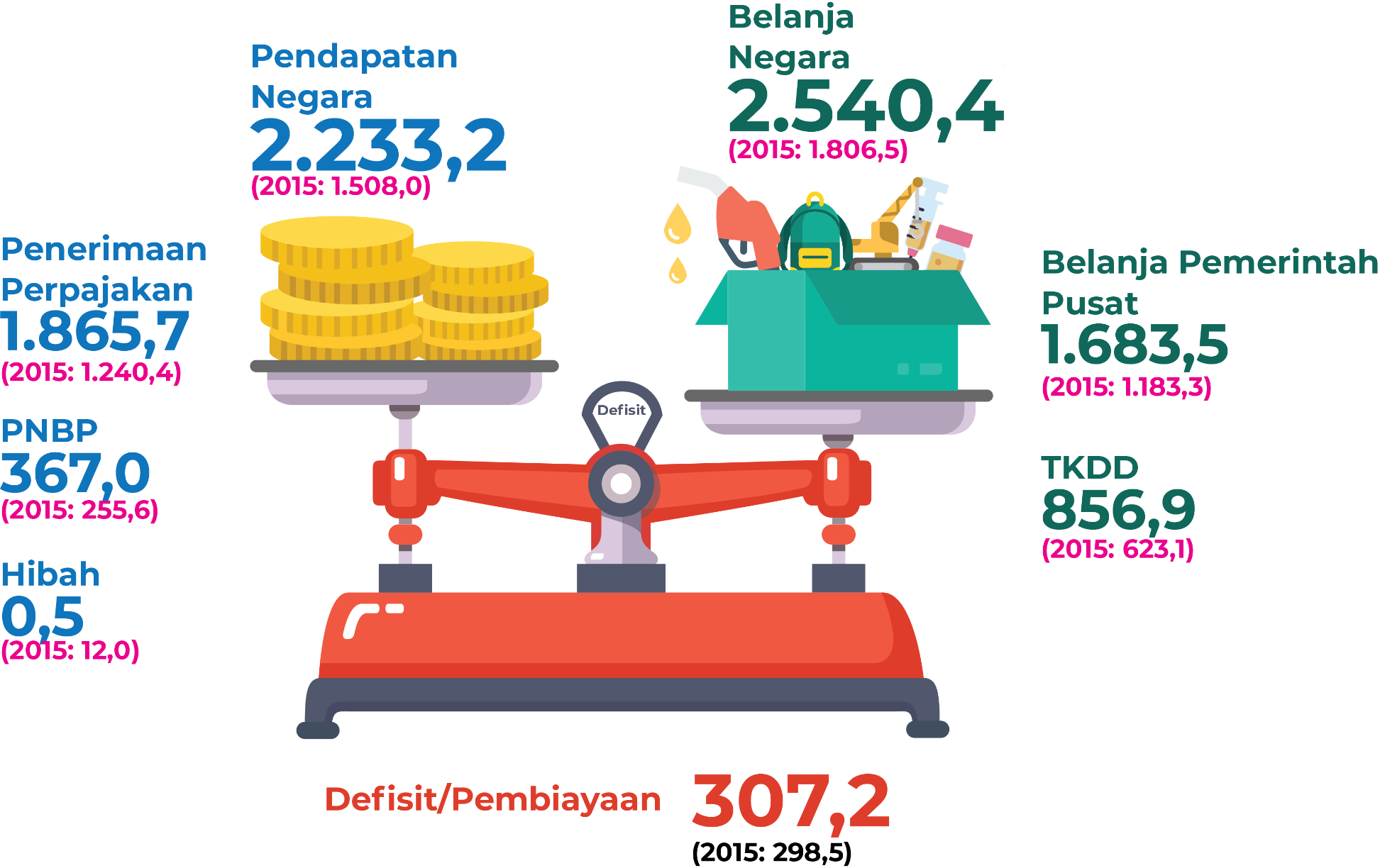 diarahkan untuk mendukung pencapaian sasaran pembangunan namun tetap mampu adaptif menghadapi risiko perekonomian
1,76% thd PDB
(2015: 2,59% thd PDB)
7
Pembangunan SDM 
dalam APBN 2020
8
Arahan Presiden pada Pelantikan Tanggal 20 Oktober 2019
Pembangunan 
Sumber Daya Manusia
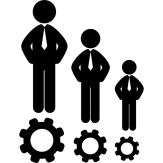 Transformasi 
Ekonomi
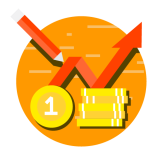 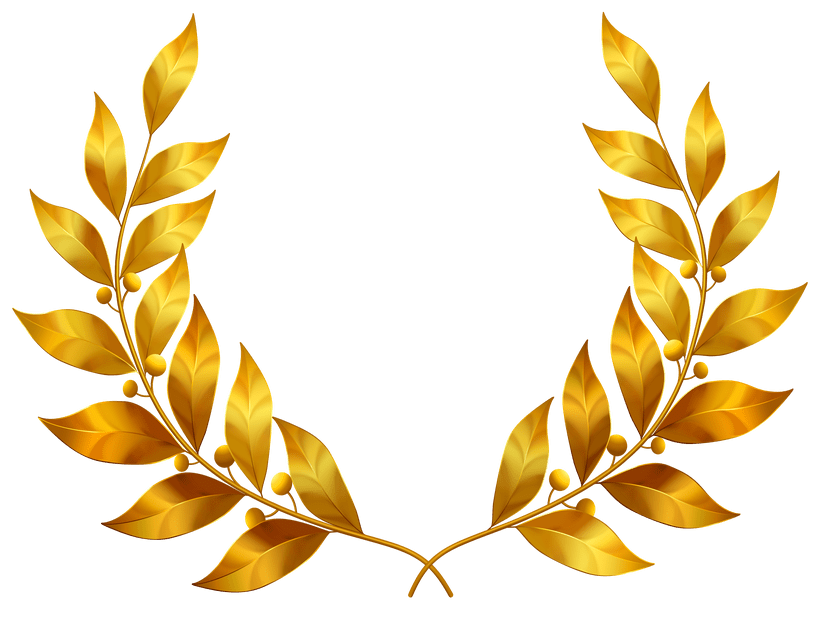 Pembangunan sumber daya manusia akan menjadi menjadi prioritas utama untuk merespons bonus demografi
Menciptakan generasi pekerja keras yang dinamis, menguasai ilmu pengetahuan dan teknologi
Perlu adanya endowment fund yang besar untuk manajemen SDM
Optimalisasi kerja sama dengan industri
Transformasi dari ketergantungan sumber daya alam ke daya saing manufaktur dan jasa modern yang mempunyai nilai tambah tinggi bagi kemakmuran bagsa.
5 PROGRAM KERJA PRIORITAS
Penyederhanaan 
Birokrasi
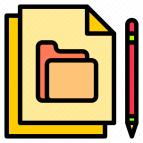 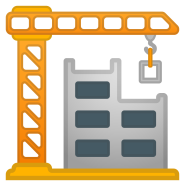 Pembangunan 
Infrastruktur
Pemotong birokrasi yang panjang dan penyederhanaan eselonisasi
Membuat eselon menjadi dua level saja, yaitu tingkat fungsional yang menghargai kompetensi dan keahlian.
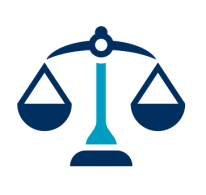 Penyederhanaan segala bentuk kendala regulasi
Pembangunan infrastruktur akan terus dilanjutkan untuk mendukung aktivitas masyarakat
Termasuk pembangunan infrastruktur untuk mendukung pengembangan perekonomian dan kemudahan aksesibilitas.
Presiden Jokowi akan mengajak DPR untuk menerbitkan 2 undang-undang besar, yaitu: 
UU Cipta Lapangan Kerja
UU Pemberdayaan UMKM
UU tersebut akan merevisi Undang-Undang yang dinilai menghambat tercapainya lapangan kerja dan UMKM
9
Insentif Fiskal untuk Pembangunan SDM Indonesia
Investment  Allowance Padat  Karya
Super Deduction  Vokasi
Super Deduction  R&D
Tax Allowance
Tax Holiday
PP No.78 Tahun 2019  (Revisi PP 18/2015)
PP No.45 Tahun 2019 (Revisi PP 94/2010)
3
4
5
1
Super Deduction untuk Kegiatan Litbang (RnD)
Fasilitas super deduction sebesar 300% dari jumlah biaya yang  dikeluarkan Wajib Pajak untuk kegiatan litbang tertentu di Indonesia  dalam jangka waktu tertentu.
Super Deduction untuk Vokasi
Fasilitas super deduction sebesar 200% dari jumlah biaya yang  dikeluarkan Wajib Pajak untuk kegiatan praktik kerja, pemagangan,  dan/atau pembelajaran berbasis kompetensi tertentu.
Investment Allowance
Fasilitas pengurangan peghasilan neto sebesar 60% dari jumlah  penanaman modal berupa aktiva berwujud yang diberikan kepada  industri padat karya.
Tax Allowance
Fasilitas kepada penanaman modal tertentu dan/atau  di daerah tertentu berupa:
pengurangan peghasilan neto sebesar 30%,
amortisasi/depresiasi dipercepat,
tambahan periode kompensasi kerugian, dan
pengenaan PPh atas dividen sebesar 10% atau  lebih rendah berdasarkan tax treaty.
2
Tax Holiday
Fasilitas pengurangan PPh terutang dalam jangka waktu
tertentu yang diberikan kepada industri pionir.
5
Fokus Belanja Pemerintah Pusat Tahun 2020
Mendukung pelaksanaan prioritas pembangunan & penyelenggaraan Pemerintah  efisien dan efektif
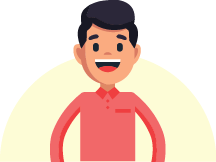 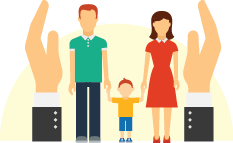 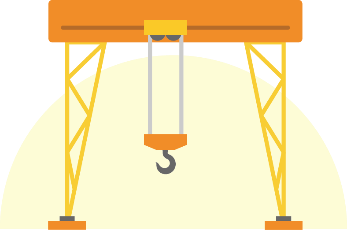 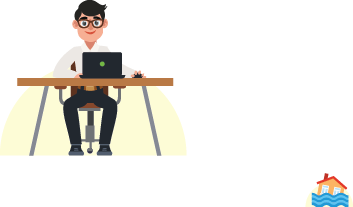 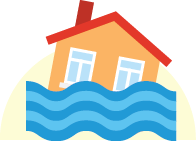 Penguatan Program
Perlindungan Sosial
SDM yang
berkualitas
Akselerasi
Pembangunan
Infrasruktur
Birokrasi yang efisien, melayani, dan bebas korupsi
Antisipasi
Ketidakpastian
Mengakselerasi pengentasan kemiskinan
Peningkatan akurasi data dan perbaikan mekanisme penyaluran, 
Sinergi/sinkronisasi antar program 
Subsidi yang tepat sasaran dan efektif
Peningkatan produktivitas/daya saing SDM
Bidang Pendidikan  perluasan akses pendidikan, peningkatan skill, enterpreneurship, penguasaan ICT, dukungan kegiatan penelitian 
Bidang Kesehatan  percepatan pengurangan stunting, penguatan promotif preventif, melanjutkan program jaminan kesehatan nasional
Meningkatkan daya saing investasi dan ekspor
Mendukung tranformasi industrialisasi (konektivitas, pangan, energi, dan air) dan antisipasi masalah sosial perkotaan (air bersih, sanitasi, pengelolaan sampah, & transportasi massal)  
Mendorong K/L menggunakan  skema pembiayaan kreatif (KPBU: VGF atau AP)
Mendorong efektivitas birokrasi  produktivitas, integritas & pelayanan publik 
Menjaga tingkat kesejahteraan aparatur dan pensiunan (antisipasi reformasi pensiun)
Birokrasi yang berbasis kemajuan ICT
Stabilitas ekonomi, keamanan dan politik
Mitigasi risiko bencana, pelestarian lingkungan, dan pengembangan EBT
Penguatan fiscal buffer
Anggaran Birokrasi Rp261,3 T
Anggran Perlindungan Sosial Rp372,5 T
Anggaran Pendidikan Rp508,1 T
Anggaran Infrastruktur Rp423,3 T
Anggaran Kesehatan Rp132,2 T
11
Belanja K/L tahun 2020
diarahkan untuk lebih efisien, efektif, melayani, dan memberikan dorongan terhadap pertumbuhan ekonomi
*)
*) Tidak termasuk BLU Kelapa Sawit
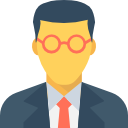 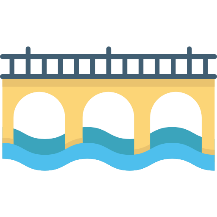 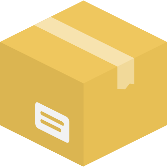 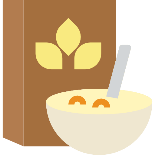 Mendukung birokrasi yang efisien, melayani, dan bebas dari korupsi, serta menjaga tingkat kesejahteraan aparatur negara/pensiun
Penguatan belanja modal untuk meningkatkan kapasitas produksi dan konektivitas antarwilayah
Penajaman belanja barang terutama belanja barang non-operasional
Penguatan bantuan sosial agar lebih tepat sasaran
12
Belanja Pemerintah Pusat
diarahkan untuk mendukung peningkatan kualitas SDM dan beberapa kegiatan strategis
13
Peningkatan kualitas SDM 

	 KIP Kuliah
mendukung kelanjutan pendidikan masyarakat miskin ke jenjang yang lebih tinggi
Kartu Pra Kerja
untuk Peningkatan ProduktivitasBagi Pencari Kerja 
Keberlanjutan penyediaan layanan kesehatan (kenaikan besaran bantuan iuran)
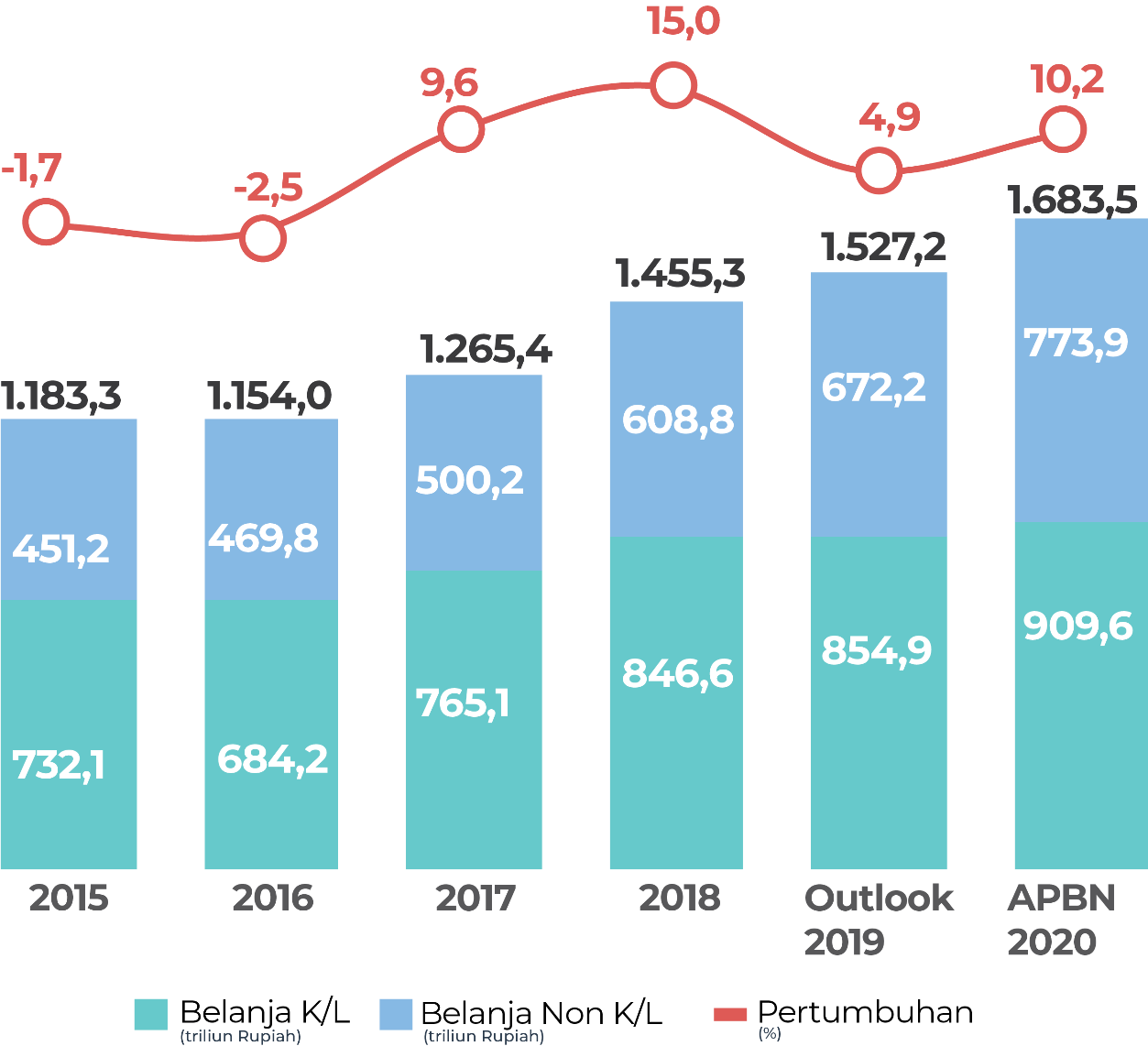 A
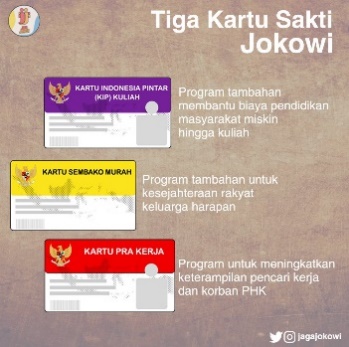 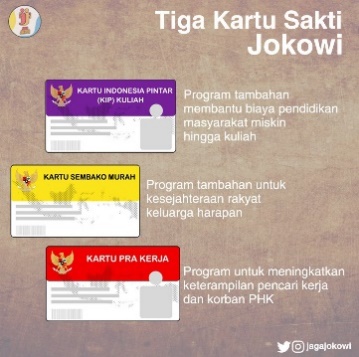 Penguatan Perlindungan Sosial
Peningkatan akses pangan (Kartu Sembako)
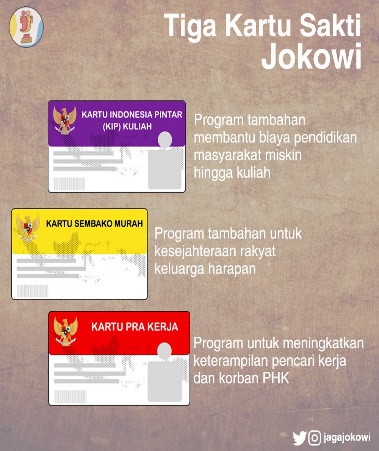 Pembangunan Infrastruktur
Pemerataan pembangunan antar wilayah
Percepatan pengembangan 4 destinasi wisata super prioritas
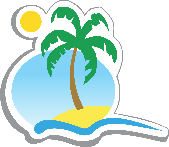 13
Naik Rp29,0 T dari outlook 2017
Naik Rp13,5 T dari outlook 2017
turun Rp10,0 T dari outlook 2017
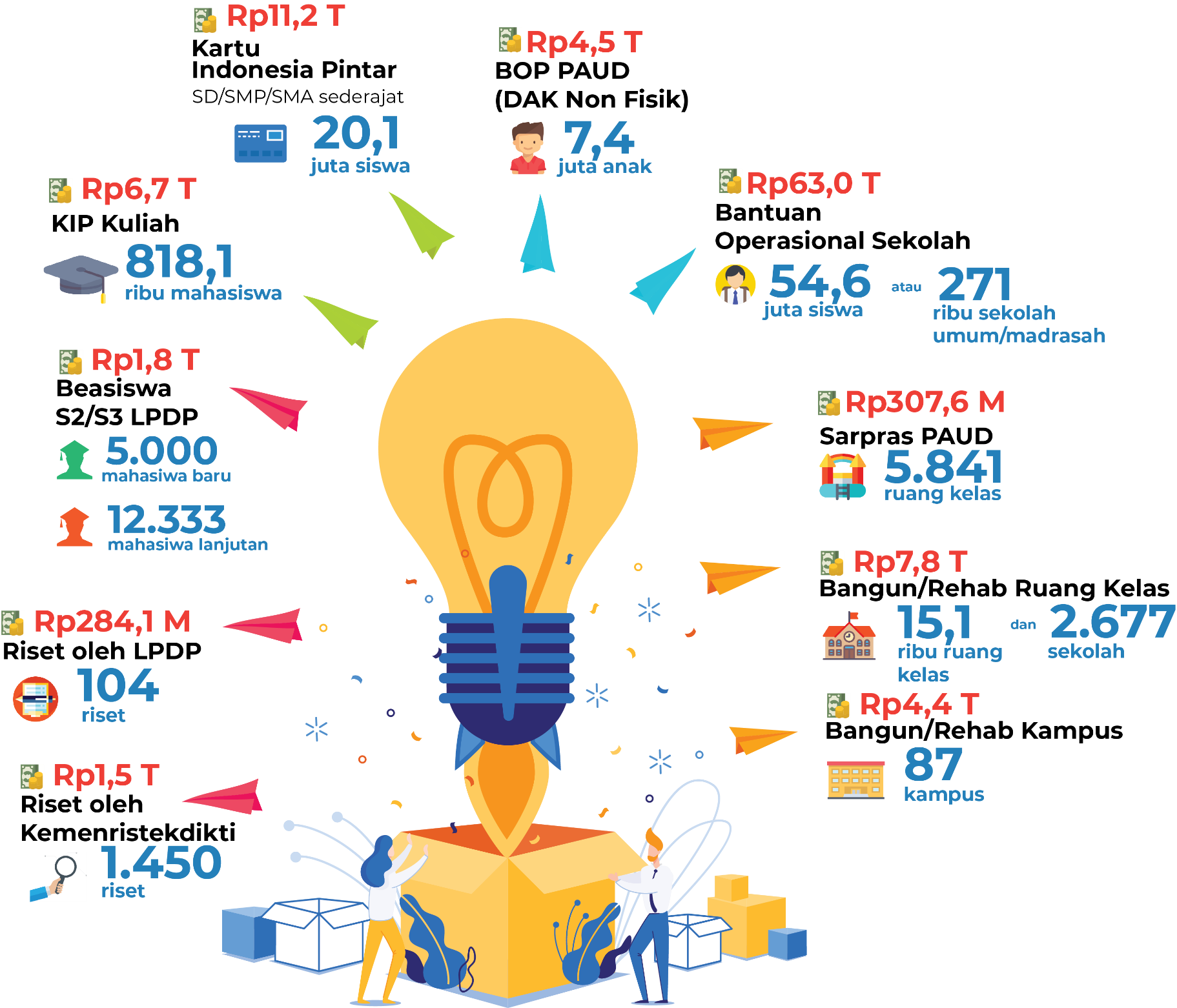 APBN untuk mempersiapkan generasi muda untuk peningkatan kualitas SDM
diarahkan untuk peningkatan kualitas SDM sebagai bagian mewujudkan kesejahteraan dan keadilan rakyat
Anggaran Pendidikan
Rp508,1 T
14
APBN untuk mempersiapkan generasi muda untuk peningkatan kualitas SDM
DPPN Rp18,0 T
Program beasiswa untuk sekitar 5.000 orang mahasiswa baru
pembiayaan penerima beasiswa yang masih studi untuk 12.333 orang mahasiswa
mendanai 104 riset
Dana Abadi Kebudayaan Rp1,0 Tmenjamin keberlangsungan upaya pemajuan kebudayaan bagi generasi berikutnya
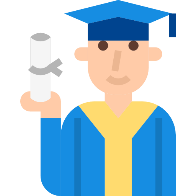 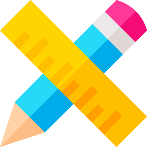 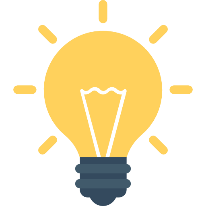 Dana Abadi Penelitian Rp5,0 T
meningkatkan kuantitas dan kualitas SDM terkait riset yang mampu berkompetisi secara global
meningkatkan relevansi dan produktivitas riset serta peran pemangku kepentingan dalam kegiatan riset
Meningkatkan kontribusi riset terhadap pertumbuhan ekonomi nasional
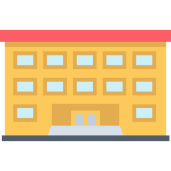 Dana Abadi Perguruan Tinggi Rp5,0 Tpengembangan SDM dan sarana dan prasarana dalam mewujudkan perguruan tinggi di Indonesia menuju World Class University
diarahkan untuk peningkatan kualitas SDM sebagai bagian mewujudkan kesejahteraan dan keadilan rakyat
Investasi Pembiayaan
Rp29,0 T
15
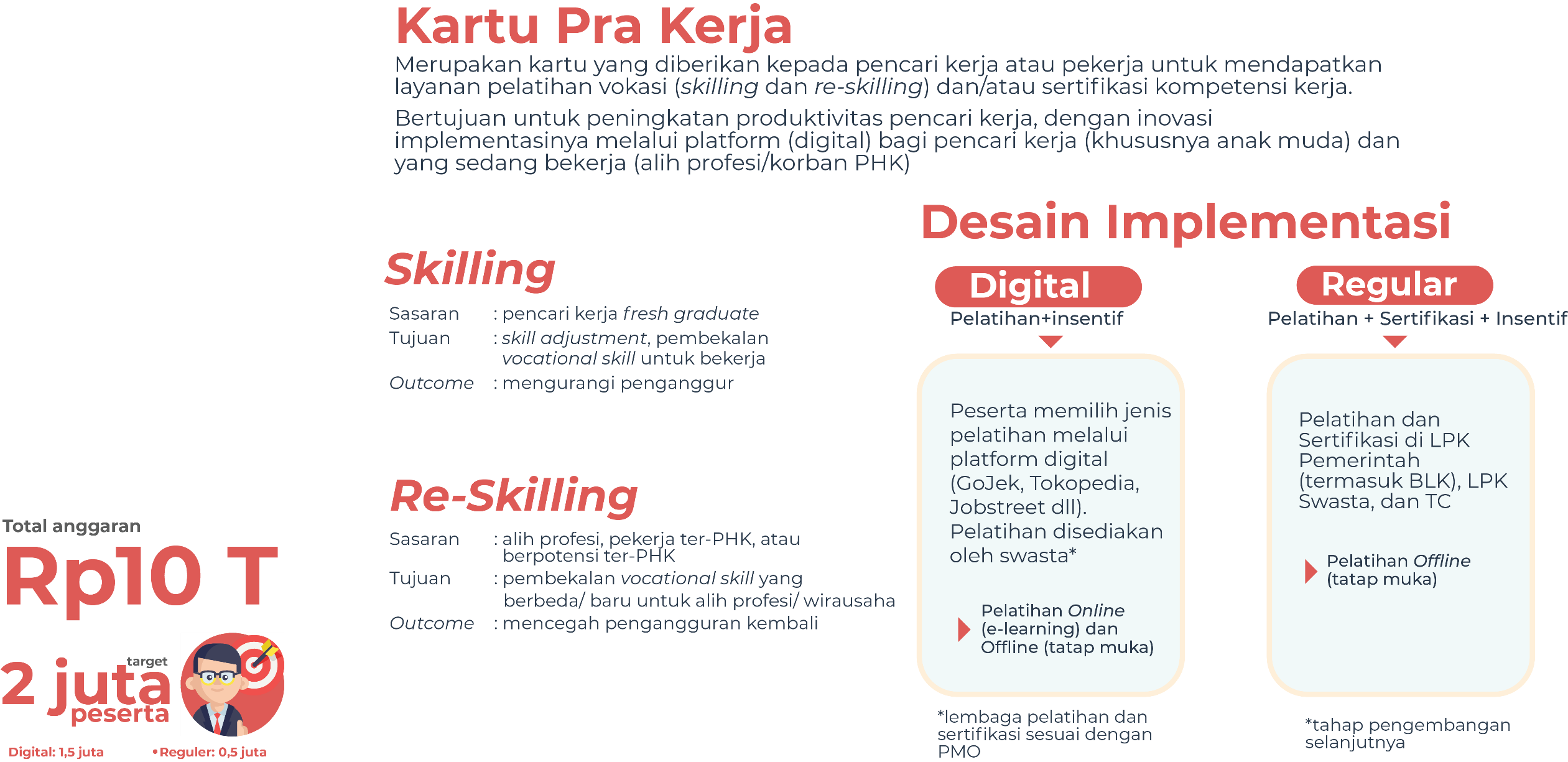 APBN untuk mempersiapkan generasi muda juga melalui pelatihan kerja
diarahkan untuk peningkatan kualitas SDM sebagai bagian mewujudkan kesejahteraan dan keadilan rakyat
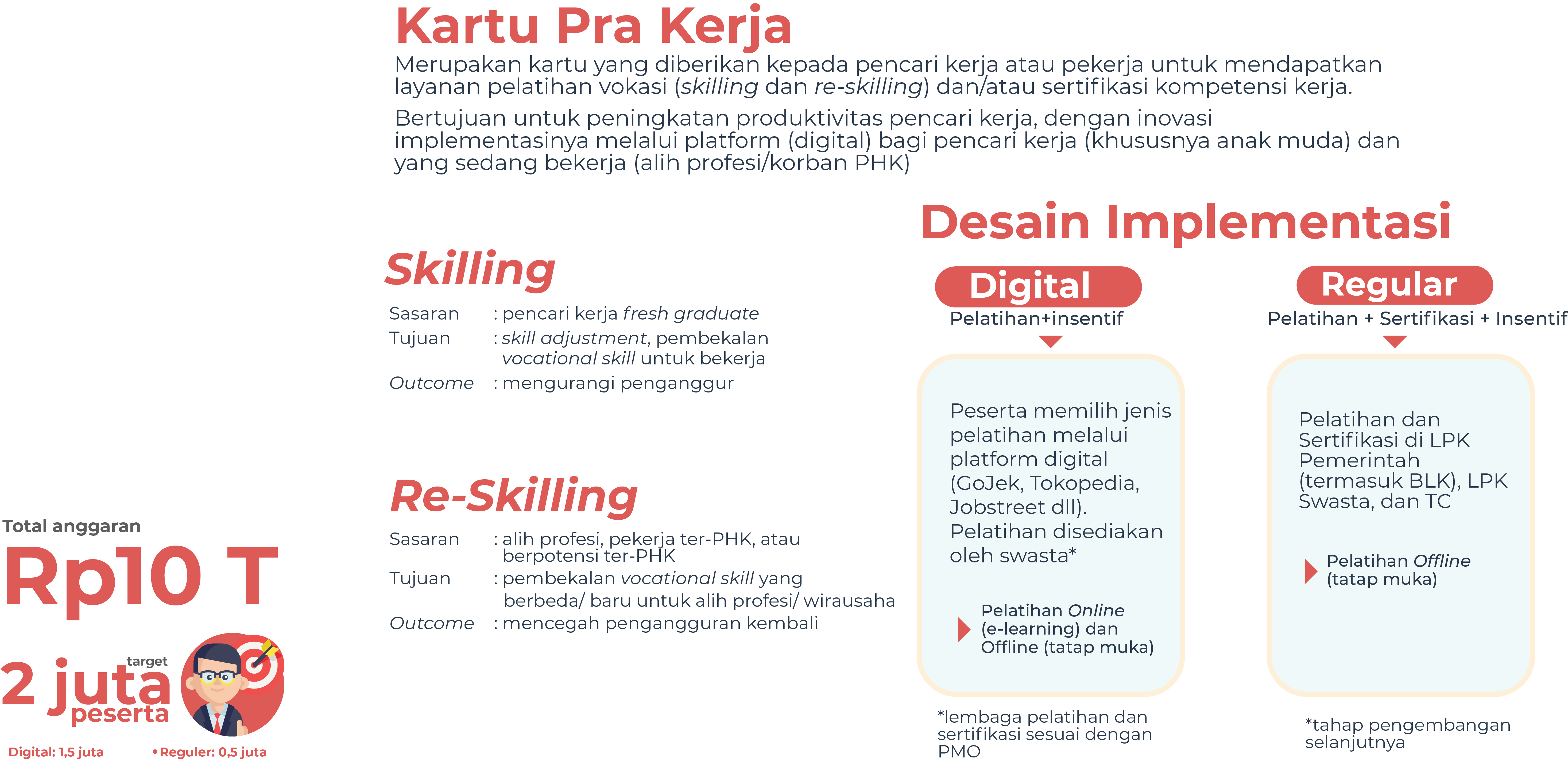 16
Transfer ke Daerah dan Dana Desa
Rp856,9 T
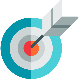 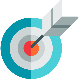 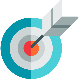 Meningkat Rp42,5 triliun dari Outlook 2019 diarahkan untuk :
Mendorong belanja produktif
Perbaikan kualitas layanan dasar publik
Akselerasi daya saing
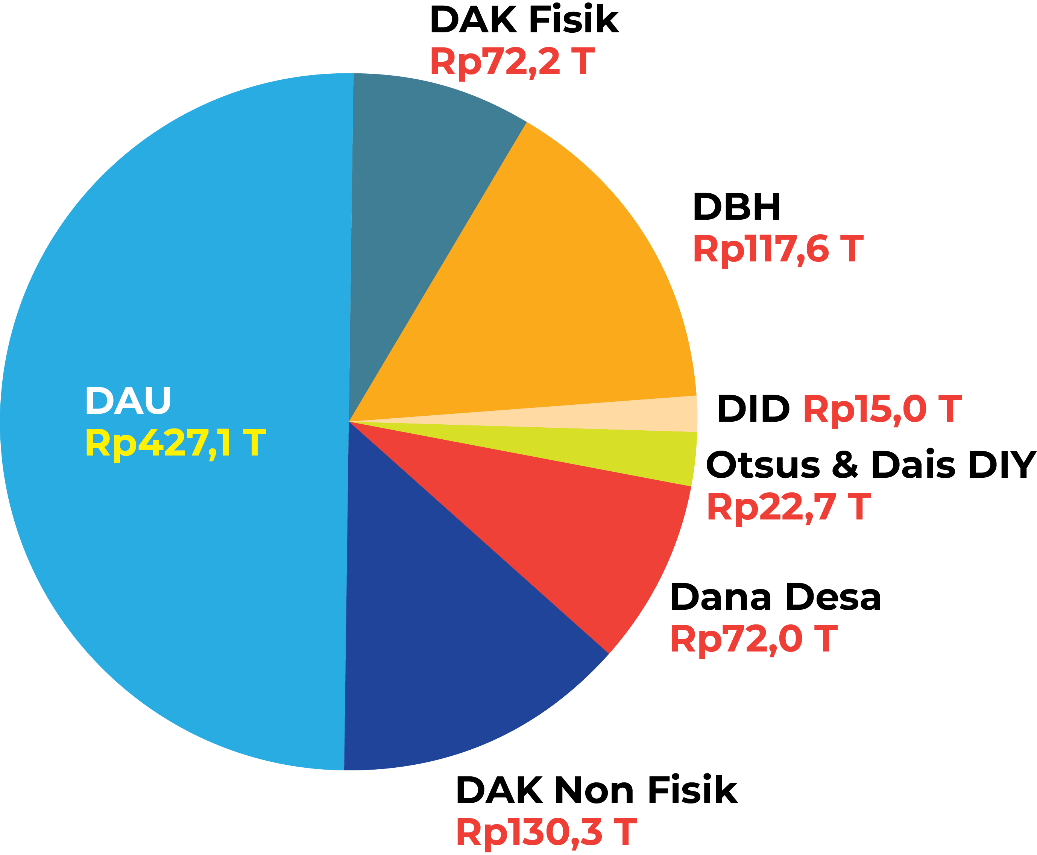 Mempercepat penyediaan infrastruktur publik dan penguatan kualitas SDM, terutama melalui bidang pendidikan, kesehatan, air minum, perlindungan sosial, dan konektivitas antarwilayah.
Meningkatkan daya saing melalui inovasi, kemudahan berusaha, tata kelola pemerintahan, dan kebijakan insentif yang mendukung iklim investasi.

Meningkatkan produktivitas terutama berorientasi ekspor melalui pengembangan potensi ekonomi daerah.
17
TKDD
Triliun Rupiah
Kebijakan Transfer ke Daerah dan Dana Desa
856,9
2020
814,4
2019
427,1
417,8
130,3
125,7
117,6
72,0
103,0
72,2
69,8
65,9
DAU
15,0
22,7
22,2
10,0
Rata-rata per Desa Rp960,6 juta (2019: Rp933,9 juta)
Mengoptimalkan peran APIP pemda.
Penguatan kapasitas SDM perangkat desa dan pendamping, serta penguatan monitoring dan evaluasi.
Dukungan pendanaan kelurahan, Siltap Perangkat Desa, dan Pegawai PPPK.
Menyempurnakan formulasi DAU untuk pemerataan kemampuan fiskal antardaerah.
Memperkuat implementasi penggunaan 25 persen DTU untuk belanja infrastruktur.
Diarahkan untuk peningkatan dan pemerataan infrastruktur layanan publik.
Memperkuat kebijakan afirmasi.  
Penambahan bidang Sosial dan Transportasi Laut.
Memperbaiki tata kelola Otsus dan DTI dengan memperkuat peran APIP dalam mengawasi dan memberikan rekomendasi penyaluran.
Menggunakan minimal 50% DBH CHT untuk mendukung program JKN.
Memperluas penggunaan DBH DR.
Memperkuat implementasi penggunaan 25 persen DTU untuk belanja infrastruktur.
Meningkatkan kualitas SDM dan daya saing daerah.
Meningkatkan kualitas pengalokasian dan penyaluran.
Menyempurnakan unit cost dan memuktahirkan data sasaran.
Memperkuat DID sebagai instrument insentif yang lebih fokus untuk meningkatkan daya saing dan perbaikan kinerja daerah.
Penguatan sistem monitoring dan evaluasi pelaksanaan DID.
OTSUS &DAIS DIY
DAK FISIK
DID
DAK NONFISIK
DANA DESA
DBH
18
RENCANA OUTPUT DAK NONFISIK TA 2020
2019: 46,9 Juta atau 218,5 ribu sekolah
2020: 45,9 Juta atau 218,5 ribu sekolah
Bantuan Operasional Sekolah
Pelayanan Administrasi Kependudukan
Bantuan Operasional Kesehatan
Tunjangan Khusus Guru
2019 : 34 Prov dan 508 Kab/Kota
2020 : 34 Prov dan 508 Kab/Kota
2019: 7,5 juta anak	2020: 7,4 juta anak
2019 : 9.909 Puskesmas	
2020 : 9.993 Puskesmas dan 18.919 Industri Rumah Tangga Pangan
2019 : 59 ribu	2020: 38 ribu guru
Bantuan Operasional Penyelenggaraan PAUD
Tunjangan Profesi Guru
Bantuan Operasional Penyelenggaraan Pendidikan Kesetaraan  
.
Pelayanan Kepariwisataan
Bantuan Operasional KB
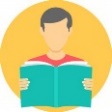 2019 : 1,2 juta guru	2020: 1,2 juta guru
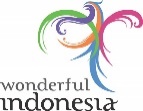 2019: 925 ribu orang	2020 : 882 ribu orang
2019: 60.720/119    (peserta pelatihan/Tourist Inform Center)
2020: 103.720/73    (peserta pelatihan/Tourist Inform Center)
2019 : 5.920 dan 18.309 (balai penyuluhan KB dan faskes)
2020 : 5.517 dan 18.001(balai penyuluhan KB dan faskes)
BOP Museum dan Taman Budaya
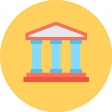 2019 : 111/20 (museum/taman budaya)
2020 : 106/20 (museum/taman budaya)
Peningkatan Kapasitas Koperasi Usaha Kecil dan Menengah (PK2UKM)
Bantuan BLPS
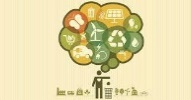 Kota yang telah mengoperasikan PLTSa sesuai dengan Perpres No.35/2018
2019 : 56.056 peserta dan 1.279 pendamping
2020 : 63.570 peserta dan 835 pendamping
Tambahan Penghasilan Guru
2019 : 254 ribu	2020 : 183 ribu guru
19
Kebijakan Anggaran Pendidikan Tahun 2020
20
Anggaran Pendidikan Diarahkan Untuk Perluasan Akses Pendidikan, 
Peningkatan Skill SDM, Dan Keberlanjutan Pendanaan Pendidikan
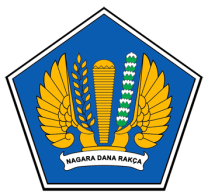 Kebijakan Anggaran Pendidikan Tahun 2020
Perluasan akses pendidikan dari usia dini sampai dengan pendidikan tinggi
Melanjutkan bantuan pendidikan melalui KIP dan BOS
KIP Kuliah (perluasan/penyempurnaan bidik misi)
Melanjutkan percepatan dan peningkatan kualitas sarpras pendidikan (melalui Kemen PUPR dan DAK Fisik)
Meningkatkan kualitas dan keterampilan SDM 
Pendidikan vokasi  penguasaan skill, enterpreneurship dan ICT sesuai kebutuhan industri 
Kartu Pra kerja 
Mendukung keberlanjutan pendanaan terkait pendidikan melalui investasi Pemerintah :
Dana Pengembangan Pendidikan Nasional
Dana Abadi Penelitian, Pengembangan, Pengkajian, Penerapan, untuk mendukung invensi dan inovasi
Dana Abadi Perguruan Tinggi
Dana Abadi Kebudayaan
Alokasi Anggaran Pendidikan 
(Triliun Rupiah)
21
persen
Capaian Dan Target Pembangunan Pendidikan Diperkuat Untuk Mendukung Peningkatan Kualitas SDM
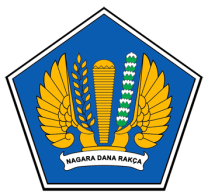 5.000
6.000
1.789
*)
Program Indonesia Pintar (juta siswa)
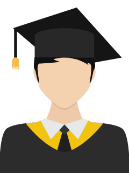 Penerimaan beasiswa LPDP
(mahasiswa)
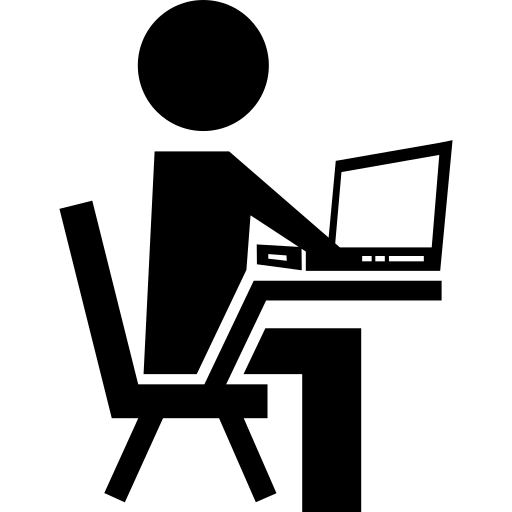 2020
2019
20,1
20,1
20,4
*)
2018
55,7
56,9
62,0
*)
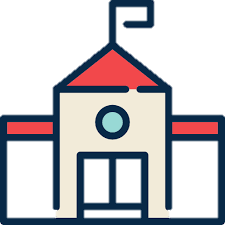 Pembangunan/Rehab Ruang Kelas
(ribu ruang kelas)
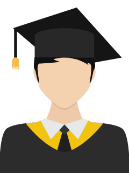 818,1
463,6
392,6
*)
(ribu sekolah)
(juta siswa)
Beasiswa Bidik Misi / KIP Kuliah
(ribu mahasiswa)
54,6
55,8
56,0
Bantuan
Operasional
Sekolah
271,0
271,0
270,5
*)
*)
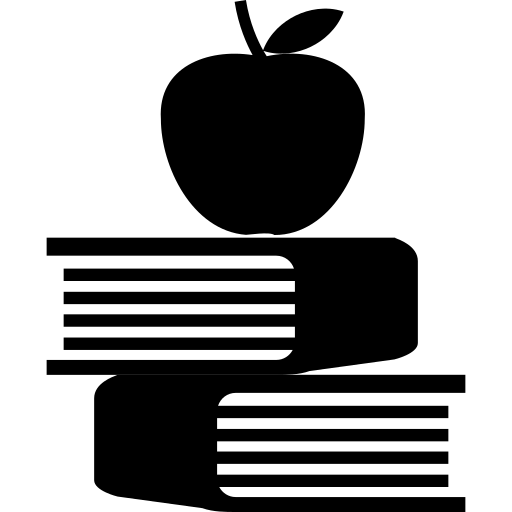 *) Angka Sementara
Indikator Pendidikan
Proporsi Pekerja Berkeahlian Menengah dan Tinggi (%)
APK Pendidikan 
SMP/Sederajat
APK Pendidikan 
SMA/Sederajat
Indeks Pembangunan Manusia
2020
43,0
41,0
72,51
71,98
81,52
80,78
92,73
92,05
2019
22
Pendanaan Perguruan Tinggi ke Depan
23
Arah Pengembangan Pendanaan Perguruan Tinggi
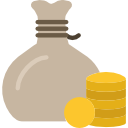 Pemberdayaan Unit Usaha
Kerjasama Dengan Dunia Usaha
Pengembangan Endowment
Kerjasama PTN dan Pemerintah Daerah
Pendanaan dan Pemberdayaan Unit Usaha Kampus secara lebih luas . Dengan memberdayakan unit usaha, melalui mahasiswa maupun staf kampus dapat menambah kesejahteraan pegawai, serta kesempatan untuk berkreasi dan menerapkan ilmu di dunia kewirausahaan.
Memperkuat kerja sama Perguruan Tinggi dengan dunia usaha dan dunia industri dalam rangka kegiatan penelitian dan pengembangan.
Endowment merupakan saham ataupun obligasi yang dikelola oleh pihak kampus yang hasilnya berupa deviden (pembagian keuntungan perusahaan).  
Pendanaan seperti ini sudah teruji di kampus-kampus top dunia seperti Harvard, Yale, Stanford. Bahkan di Harvard university,  bahkan bisa berkontribusi sebesar sepertiga dari pendanaan operasional kampus
Peningkatan kerja sama pemerintah daerah dan perguruan tinggi (Perguruan Tinggi dapat memperluas kerja sama dan meningkatkan pendapatannya, sementara pemerintah daerah mendapat sumber daya manusia daerah yang handal dan kompetitif ).
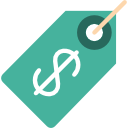 24
STRUKTUR PEMBIAYAAN PT KEDEPAN
APBN :
Merupakan bagian dari 20% anggaran pendidikan yang akan meningkat seiring meningkatnya belanja negara
Dana Abadi Penelitian
Dana Abadi PT
25
Dukungan Pemerintah Terhadap Penelitian
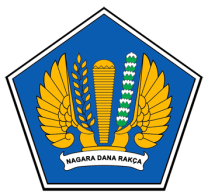 PMK NOMOR 127/PMK.02/2019 
tentang SBKU TA 2020 : 
“SBKU merupakan Besaran Biaya yang ditetapkan untuk menghasilkan keluaran (output)/sub keluaran penelitian, dan berlaku pada beberapa/seluruh K/L “
SBKU PENELITIAN
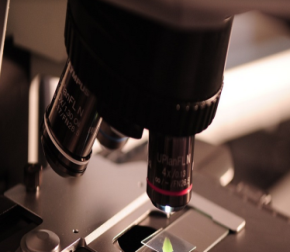 PP NOMOR 45/2019:            
“Badan Usaha dapat Memperoleh Deduction Tax sebesar 300% dr Jumlah Anggaran Penelitian yang Dikeluarkan”
SUPER DEDUCTION TAX
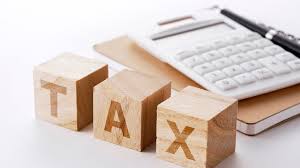 ENDOWMENT FUND
UU NOMOR 12/2018  & 
UU NOMOR 11/2019:
-”Dana Abadi Penelitian TA 2019 dialokasikan   
   sebesar Rp1T &TA 2020 dialokasikan  sebesar Rp5T”
-”Dana Abadi PTN World Class University”
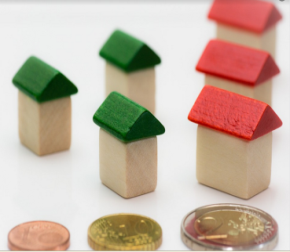 PMK Royalti
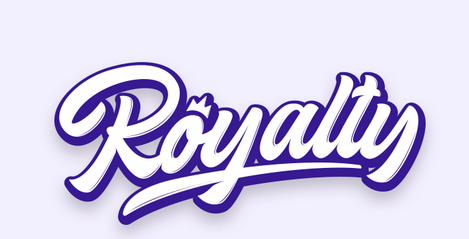 PMK Nomor 72/PMK.02/2015 tentang  Imbalan yang Berasal  dari  PNBP  Royalti Paten kepada Inventor: “Imbalan Diberikan  Berdasarkan Jumlah PNBP Royalti Paten yang telah disetor ke Kas Negara”
26
PAGU DAN REALISASI OUTPUT UNGGULAN 
PENDIDIKAN TINGGI TA 2018-2020
(dalam miliar rupiah)
Catatan:
Secara umum, capaian output-output unggulan yang terkait Pendidikan Tinggi cukup baik, bahkan capaian beberapa output melebihi target yang telah ditetapkan.
Untuk Beasiswa Bidikmisi, pada tahun 2019 capaiannya melebihi target yang telah ditetapkan, namun tahun 2020 Pemerintah tidak lagi menerima mahasiswa baru Bidikmisi dan beasiswa PPA karena digantikan dengan Program KIP Kuliah
27
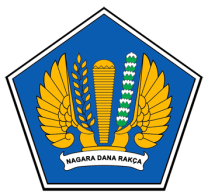 KEMENTERIAN KEUANGAN
REPUBLIK INDONESIA
Terima Kasih
28
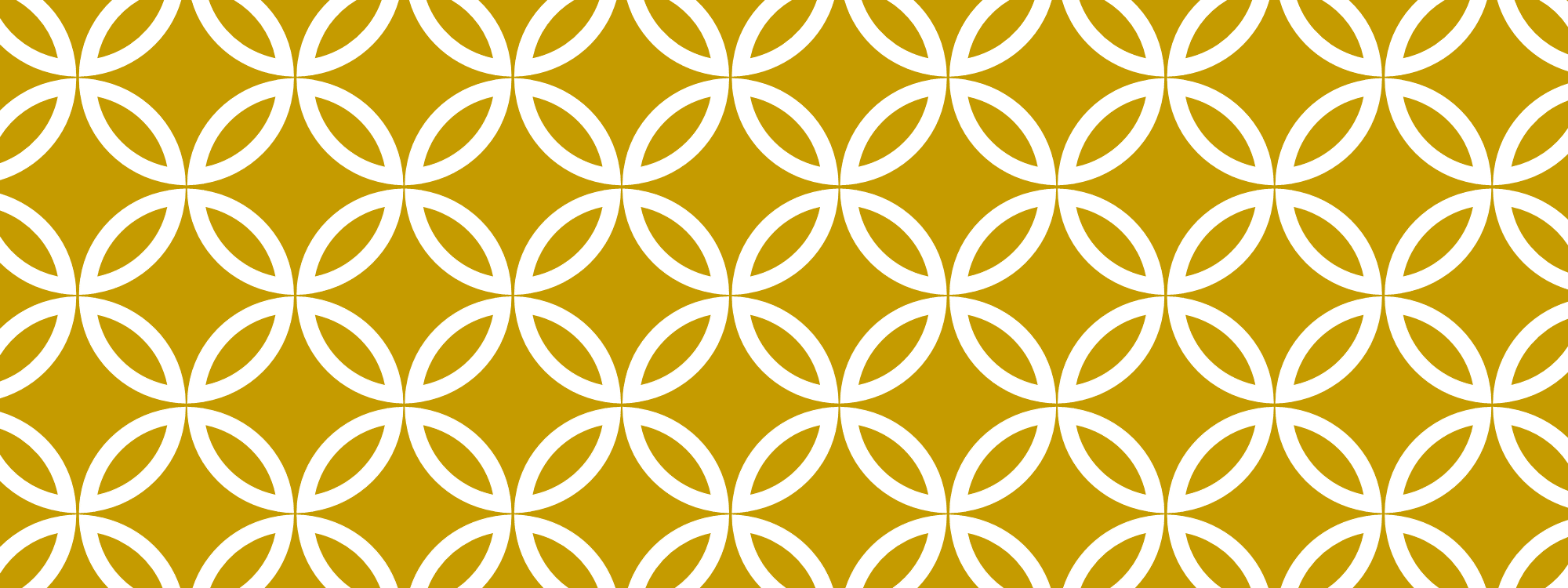 LAMPIRAN
29
PERKIRAAN JADWAL PENYELESAIAN REVISI ANGGARAN
Kemdikbud (Ditjen Dikti – UNSRI )
30
KEMENTERIAN KEUANGAN
REPUBLIK INDONESIA
PAGU KEMENDIKBUD PER UNIT ESELON I  TA 2020
(rupiah)
KEMENTERIAN KEUANGAN
REPUBLIK INDONESIA
PAGU DITJEN PENDIDIKAN TINGGI DAN UNIVERSITAS SRIWIJAYA 2020
(rupiah)
32
KEMENTERIAN KEUANGAN
REPUBLIK INDONESIA
PAGU DAN REALISASI ANGGARAN UNIVERSITAS SRIWIJAYA 2016 -2020
Alokasi Anggaran UNSRI meningkat setiap tahun 
Tahun 2016 Jumlah Pagu Rp588,4 M dan
 Pada Tahun 2019 menjadi  Rp772,3 M (naik  sebesar Rp31,24 %)
(miliar rupiah)
Realisasi Rata-rata 93,4% dari tahun 2016 – 2019 atau lebih tinggi dari rata-rata nasional
33
KEMENTERIAN KEUANGAN
REPUBLIK INDONESIA
PAGU DAN REALISASI PER SUMBER DANA UNIVERSITAS SRIWIJAYA 2018 - 2020
Juta Rupiah
Sumber BI DJA tanggal 28 Januari 2020
34
KEMENTERIAN KEUANGAN
REPUBLIK INDONESIA
PERBANDINGAN PAGU UNIVERSITAS SRIWIJAYA DENGAN 2 PTN LAINNYA
35
KINERJA
Grafik 1
Target & Realisasi PNBP UNSRI Tahun 2016-2020 
(Miliar Rupiah)
Sumber : 
Data dari business intelegent anggaran
36
Penelitian Dosen dan Mahasiswa 
Melalui BOPTN pada Universitas Sriwijaya TA 2015-2019
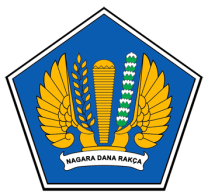 Meningkatkan kualitas Dosen yang saat ini masih relatif rendah melalui: 
Penelitian Disertasi Doktor sebesar 8%, dan 
Pendidikan Magister menuju Doktor untuk Sarjana Unggul sebesar 7%
Judul penelitian yang didanai dari BOPTN Penelitian menurun dari 107 judul (2017) menjadi 45 judul (2019), 
Dosen dan Mahasiswa didorong untuk terus meningkatkan gairah meneliti.
Keterangan : 
Sumber: Ditjen Risbang, Kemristekdikti.
Alokasi BOPTN 2015 – 2019 sebesar Rp29,681 Milyar, dengan  penelitian sebanyak 373 judul.
36